Student Veterans:  Experiences, Challenges & 
Opportunities
Erica J. Borggren
Director

Rodrigo Garcia 
Assistant Director

Illinois Department of Veterans’ Affairs
[Speaker Notes: Thanks to Harry Berman for opportunity to present here today.
Our discussion  (all that is underway on campuses and via the state agencies)
IDVA & partnerships with a number of schools
Big focus for us (why both of us…and also because Rodrigo is the Board Chairman for SVA!)]
Layers of the 
Veterans’ System
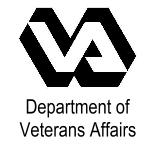 Federal:  Health Care - Disability Compensation –VA Home Loan
 			  GI Bill
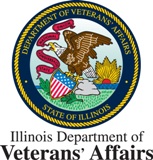 State:   Veteran  Homes, Veteran Service Officers, Special Projects
	              SAA – State Approving Agency
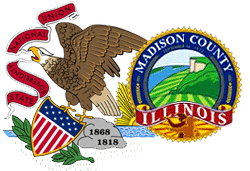 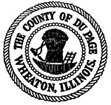 County Veterans Assistance Commissions:                     
                 Transportation + Emergency Assistance
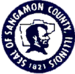 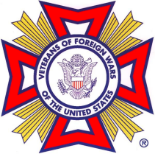 Veteran Service Organizations
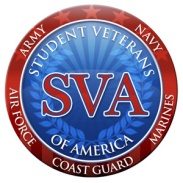 Organizations w Veterans Programs
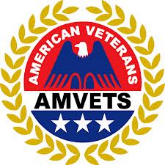 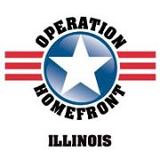 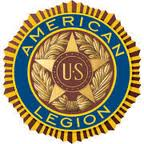 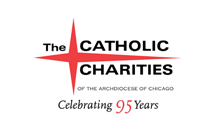 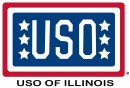 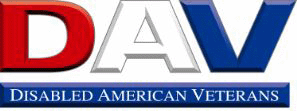 Making Sense of Military
And Veteran Support
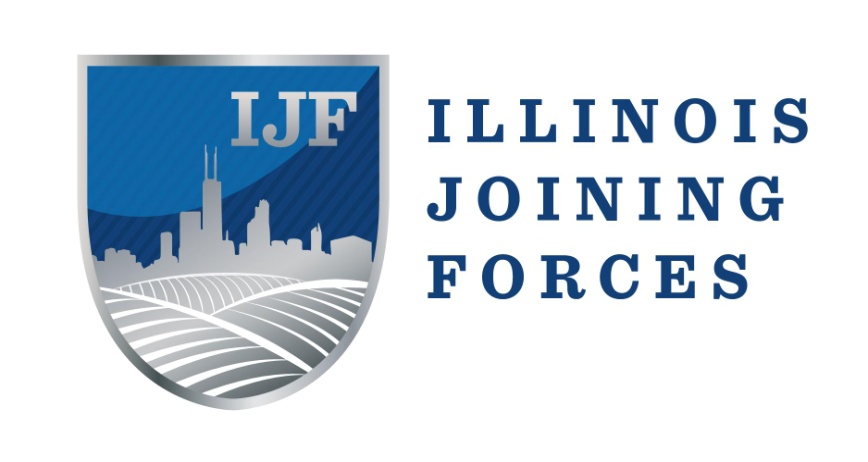 Building a “No Wrong Door” System and Taking on Gaps in Services Together
Education Working Group
www.illinoisjoiningforces.org
[Speaker Notes: IJF Overview – Online & In-Person Collaboration

IJF Education Working Groups:  Stats, Projects, and call to schools to join.

Articulation of Credit for Military Training
Faculty Training
Best Practices Guide
Newsletter on the issues

Transition to Rodrigo]
The Student Veteran 
Experience
Growing numbers of “new” Post-9/11 veterans
 Downsizing in the Armed Forces / personnel turnover
 Over 35,000 Post-9/11 veterans returning to IL by 2017
  High propensity to use the Post-9/11 GI Bill benefits
 Increasing percentage of minority / women veterans
  Financial Aid
 Post 9/11 GI Bill certification delays AND Break Pay
  Transfer of (Military) Credits
  Mil Training & Joint Service Transcript AND ACE Credit Recommendations
  Academic and Social Experience 
 Tutoring and Student Veteran Organizations.
Best Practices
Working with, and for student vets & their families
  Dedicated space/resources for student veterans, on-campus
  Relations with USDVA, IDVA, VSOs and community services
  Veteran employment opportunities, resources, and programs
  Policies for deployments, training & military duties 
  Military 101 for university faculty & select staff
  Student Veteran-friendly School Policies
  Institutional Support  -   Peer Support 

IDVA partnership w/ McCormick, CAEL, and SVA
[Speaker Notes: Ask Rodrigo to mention Excellence in Veteran Education Award.]
Impact of Student Veterans 
on Campus
Financial – approx. 30,000 Post 9/11 GI Bill SV on campus
  Represents Tuition, Fees, Living Allowance, etc. 
  Academic –
   Anecdotally – Higher GPA; some with problems
   SVA researching and tracking nation-wide for USDVA
  Student / Community
  Older, with life experiences 
  Volunteer and engage at a greater rate
[Speaker Notes: According to Joan – USDVA # of students in Illinois Schools with GI Bill  30K+
$$$ harder to track, as the locality pay for BHA and Tuition are different.  $1,000/yr for books & supplies.

Student Vets of America are doing a nation-wide research on Student Vet GPA and non-financial impacts.  USDVA funded study underway.]
Student Veterans:  Experiences, Challenges & 
Opportunities
Work Underway in Illinois
[Speaker Notes: We’ve explained student veterans experiences, why they and their experiences matter to you, and what you can do…and now I’d like to walk through some of the work we have underway at the policy level – and maybe where you can pitch in there, too.]
Select Legislation
Higher Education Veterans Service Act of 2009
  Illinois IHL Surveys for services & programs 
  Public Act 098-0306:  Post-9/11 GI Bill in-state tuition 
  Public Act 098-0316: Ensures Vet Priority Registration
[Speaker Notes: Higher Education Veterans Service Act. (P.A. 96-0133) The act requires all public colleges and universities to conduct a survey of the services and programs that are provided for veterans, active duty military personnel, and their families.  We use this to:

**
**
**

In-State Tuition:  bringing federal dollars in (_____ spent nationally), guaranteed dollars (!), attracting top veteran talent to IL.

Priority Registration:  Allows veterans to maximize their GI bill (and thus cover/pay for their entire education), complete the degree, etc…]
Making Military Training Count:
State Licenses
Executive Order 13-02
  Progress to Date:  LPNs, EMTs & CNAs
  NGA Policy Academy:  LPNs, EMTs, & LEPs
[Speaker Notes: Overview the problem, and the Executive Order.

Progress:  
LPN’s were test case.  IDFPR/BON approved suggested bridge curriculum, now need school to stand up the program.
EMT’s:  EMT(B) standard already.  IDPH approved bridge curriculum for EMT (I) and EMT(P) standards.  Looking for school to stand up bridge program.
CNA’s:  IDPH approved automatic CNA license for military medics.

NGA Policy Academy:
Selected last week, brings national attention to IL as national leader…and, more importantly, some funding to keep leading.
Three fields selected:
LPN – need the bridge program
EMT(I) and EMT(P) – need the bridge programs
Policework – working with ISP Merit Board, Standards Board, and successful police forces to develop the bridge for MP’s.]
Making Military Training Count:
Articulation
Military Training Counts Pilot Project 
Broad partnership
Sponsored by IJF Education Working Group (IBHE lead)
IDVA  / IBHE / ICCB / U of I u.select
    Pilot Schools:  COC, CLC, Moraine Valley, SWIC - 
	(then Heartland, Kaskaskia) 

High-Impact Fields
    Automotive Service Techs / Mechanics 
    Computer Support / Operators / Security Specialists
    Electrical & Electronics Repairs Specialists
    Military Medic
    Military Police / Security 
    Truck Driver
Training on Campus:
How We Can Help
IJF Faculty Training Project
  IBHE / IDVA-sponsored Training for Student
   Veterans Coordinators:
   IDVA / IBHE discussion in April 2013 
   IDVA-only specific training March 2012 Oct. 2012
[Speaker Notes: IJF Faculty Training: in development, with CAEL in lead (and in receipt of grant funds) and hoping to make something available online]
Questions?
Illinois Department of Veterans’ Affairs

Erica Borggren, Director 
idva.director@illinois.gov
Rodrigo Garcia, Assistant Director
Rodrigo.Garcia@Illinois.gov
What We Would Like from 
Illinois Schools
Working with, and for student vets & their families
   Empowering student veterans to thrive
   Innovative services for student veterans: 
		Academic		Health
		Social			Career
[Speaker Notes: Facts about the veteran opportunity: 

 Unemployed veterans nationwide, every county in Illinois

 Natural turnover within the military: 3-5 year obligations

 Over 35,000 post-9/11 veterans returning to Illinois by 2017 

  Project 3,500 – 4,900 potentially to be unemployed]